Тема: Оценка питательности кормов по показателям 
использования и трансформации питательных веществ 
в продукцию животных

    ПЛАН:
1. Метод контрольных животных.

2. Метод определения баланса азота
       (N) и  углерода (С) в  организме   
        животных.

 3. Метод определения баланса 
        энергии.
Недостатки методов оценки питательности по химическому составу и по переваримым питательным вещества:
1. Не выявляет все основные свойства кормов, которык оказывают воздействие на организм;
2. Не учитывает качественные особенности одних и тех же питательных веществ в разных кормах, несмотря на то, что белки и жиры во всех кормах обладают неодинаковой питательной ценностью;
Пищеварение – лишь начальная стадия питания животных и не характеризует того, как используются (усваиваются) питательные вещества и как они трансформируются (превращаются) в продукцию (молоко, мясо, яйца, шерсть и т.д.)
Поэтому окончательную оценку питательности кормов можно установить только в процессе взаимодействия с животным организмом и на основе знания количественных и качественных изменений в обмене веществ, вызываемых кормлением
Для оценки питательности кормов по результатам использования и трансформации питательных веществ в продукцию применяют несколько методов:
1. Контрольных животных
2. Балансовый, основанный на законе сохранения веществ и энергии (баланс азота и баланс углерода)
МЕТОД КОНТРОЛЬНЫХ ЖИВОТНЫХ
Применяют для определения материальных изменений в теле только растущих и откармливаемых животных, по которым судят об использовании питательных веществ кормов при разных условиях кормления
СУЩНОСТЬ МЕТОДА:
ПОДБИРАЮТ ДВЕ ГРУППЫ ЖИВОТНЫХ МЕТОДОМ ПАР-АНАЛОГОВ. ПЕРЕД ОПЫТОМ ИЗ КАЖДОЙ ГРУППЫ УБИВАЮТ ПО 1-2 ЖИВОТНЫХ И ВО ВСЕХ ПРОДУКТАХ УБОЯ ОПРЕДЕЛЯЮТ СОДЕРЖАНИЕ БЕЛКА И ЖИРА. ОСТАВШИХСЯ КОРМЯТ ОДИНАКОВЫМИ КОРМАМИ, НО
        1 ГРУППА (КОНТРОЛЬНАЯ) — ОР
2 ГРУППА (ОПЫТНАЯ) —ОР+ИССЛЕДУЕМЫЙ КОРМ ДОПОЛНИТЕЛЬНО

ПРОДОЛЖИТЕЛЬНОСТЬ ОПЫТА — НЕ МЕНЕЕ
30 суток
ЗАТЕМ СНОВА УБОЙ З-5 ЖИВОТНЫХ ИЗ КАЖДОЙ ГРУППЫ. СНОВА ХИМИЧЕСКИЙ СОСТАВ ПРОДУКТОВ УБОЯ. РАЗНИЦА В СОСТАВЕ ТЕЛА ЖИВОТНЫХ УБИТЫХ ДО ОПЫТА И В КОНЦЕ ЕГО ПОКАЖЕТ ВЛИЯНИЕ ДОПОЛНИТЕЛЬНО СЪЕДЕННОГО КОРМА НА ОТЛОЖЕНИЕ БЕЛКА И ЖИРА В ТЕЛЕ ЖИВОТНЫХ
пример
ЗА СЧЕТ ДОПОЛНИТЕЛЬНО СКОРМЛЕННЫХ 150 кг СИЛОСА 
(30 дней * 5 кг)
 ВО ВРЕМЯ ОПЫТА ВО ВТОРОЙ ГРУППЕ ОТЛОЖИЛОСЬ 
БЕЛКА БОЛЬШЕ НА 1,0 кг (5,5-4,5); 
ЖИРА — НА 3,9 кг (15,9-12,0)
		ОТЛОЖЕННЫЙ БЕЛОК В ПЕРЕСЧЕТЕ НА ЖИР
ПО КАЛОРИЙНОСТИ СООТВЕТСТВУЕТ – 0,6
 1,0 кг * 0,6=0,6 
ДАЛЕЕ НАХОДИМ
 ОБЩЕЕ ПРОДУКТИВНОЕ ДЕЙСТВИЕ
3,9+0,6=4,5
Метод балансовых опытов. Основан на учете поступления и выделения азота, углерода и энергии.  БАЛАНС АЗОТА.
ПО БАЛАНСУ N УСТАНАВЛИВАЮТ ИСПОЛЬЗОВАНИЕ
 (УСВОЕНИЕ)  ПРОТЕИНА КОРМА, ПРИРОСТ ИЛИ 
УБЫЛЬ БЕЛКА В ТЕЛЕ ЖИВОТНЫХ.
ДЛЯ УСТАНОВЛЕНИЯ БАЛАНСА АЗОТА В ОРГАНИЗМЕ 
НЕОБХОДИМО ЗНАТЬ :
	А) СОДЕРЖАНИЕ АЗОТА В КОРМЕ
Б) СОДЕРЖАНИЕ АЗОТА В ВЫДЕЛЕНИЯХ 
(КАЛЕ, МОЧЕ, ПРОДУКЦИИ)
NКОРМА=NКАЛА+NМОЧИ+Nпродукции+NОТЛОЖЕНИЙ
БАЛАНС АЗОТА МОЖНО ПРЕДСТАВИТЬ СЛЕДУЮЩИМ ОБРАЗОМ
Положительный-наступает тогда, когда из организма выделяется азота меньше, чем поступило с кормом.
Отрицательный- когда из организма выделяется азота больше, наблюдается при дефиците протеина в рационе, а также у высокопродуктивных самок в разгар лактации.
Нулевой-когда поступление и выделение азота находится в состоянии равновесия.
1. Коэффициент использования принятого в корме азота.
2. Коэффициент переваренного азота  в организме животного.
В мышечном белке (мясо) обеззоленном и обезвоженном содержится в среднем
16,67% азота
Баланс углерода в организме животного можно рассчитать следующим образом
СКОРМА = СКАЛА+СМОЧИ+СДЫХАНИЯ+СКИШ.ГАЗОВ+СПРОДУКЦИИ
Следовательно, для определения баланса углерода необходимо знать не только состав кала и мочи, но и газообмен животного. Для исследования газообмена пользуются специальными респирационными аппаратами разного типа.
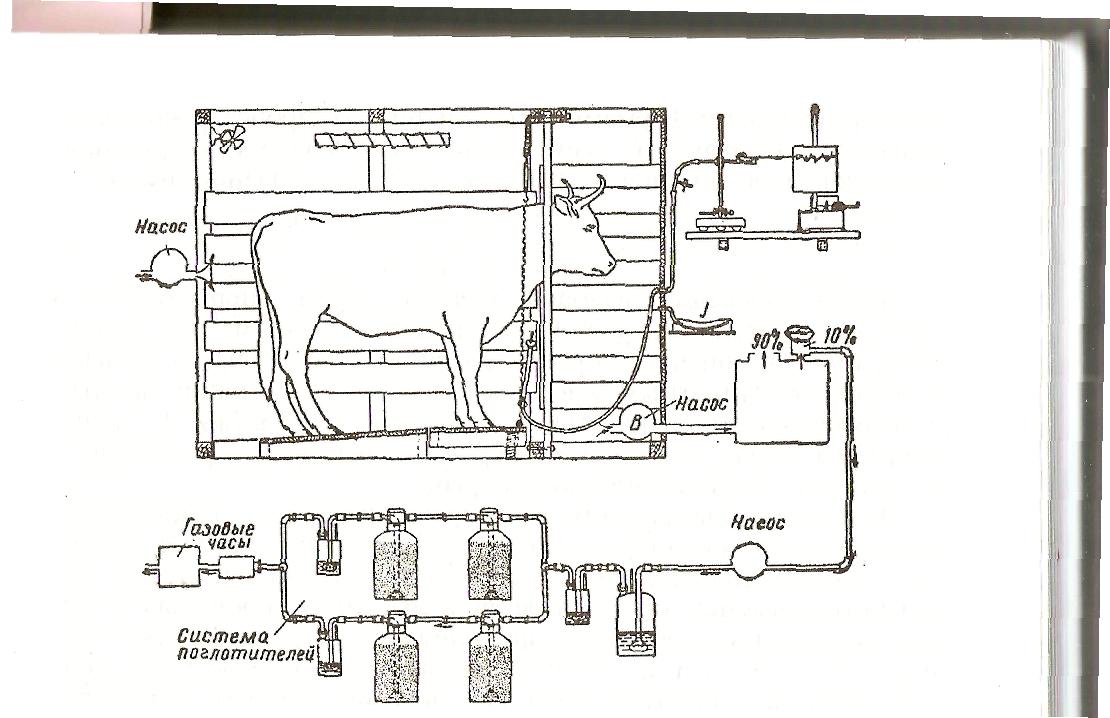 Использование углерода корма характеризуется также как и азота двумя показателями: процентным соотношением количества углерода, отложенного в белке и жире тела и выделенного в молоке (у лактирующих животных), от принятого в корме и переваренного в организме.
По балансу углерода определяют отложение жира в организме животного, зная, что 
в белке содержится – 52,54%                     углерода, 
в жире – 76,5% углерода
Пример расчета баланса азота и углерода на дойной корове
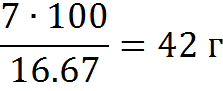 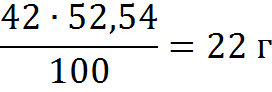 88 — 22 = 66 г

оставшийся углерод для образования жира
Жир, образованный из углерода
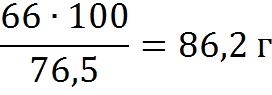 ДАЛЕЕ БЕЛОК ПЕРЕВОДИМ В ЖИР

42 * 0,6 = 25  г жира
И ДАЛЕЕ НАХОДИМ ОБЩЕЕ ЖИРООТЛОЖЕНИЕ ИЛИ ПРОДУКТИВНОЕ ДЕЙСТВИЕ РАЦИОНА

86 + 25 = 111 г жира
БАЛАНС ЭНЕРГИИ
По балансу энергии в организме животных определяют использование органического вещества в целом (протеина, жира и углеводов) и энергетическую питательность кормов.
Баланс энергии можно определить по схеме:
Экорма (валовая)=Экала+Эмочи+Эметана+Этепла+Эпродукции
Чтобы определить валовую энергию корма, энергию кала и мочи, их навеску сжигают в специальных калориметрах. 
О теплоте, выделяемой при сгорании различных питательных веществ в организме животных дают представление следующие данные:
1 г ПЖ выделяет 9,5 ккал (39,7 кДж)
1 г ПБ - 5,7 ккал (23,3 кДж)
1 г ПУ – 4,2 ккал (17,5 кДж) обменной энергии
Переваримая энергия (ПЭ)- энергия, остающаяся в организме животного после переваривания корма. Ее определяют
ПЭ=ВЭ – Экала
ОЭ=ВЭ – Экала – Эмочи – Экишечных газов
Или
ОЭ= ПЭ – Эмочи – Экишечных газов
Использование органических веществ корма определяется двумя коэффициентами, характеризующими процентное соотношение энергии продукции от валовой и обменной энергии
Пример расчета баланса азота и углерода на дойной корове
ЭПВК – 150 248 кДж (219 610-69 362)
ОЭПВК – 126 930 кДж  (150248-(7929+15389)
ЭП (молоко и отложения) – 47 426 кДж (41 535+3 494+2 397)
Схема энергетического баланса
ВАЛОВАЯ ЭНЕРГИЯ КОРМА
ЭНЕРГИЯ ПЕРЕВАРИМЫХ ПИТАТЕЛЬНЫХ ВЕЩЕСТА
ЭНЕРГИЯ КИШЕЧНЫХ ГАЗОВ
ЭНЕРГИЯ КАЛА
ОБМЕННАЯ ЭНЕРГИЯ
ЭНЕРГИЯ МОЧИ
ЭНЕРГИЯ ТЕПЛОПРОДУКЦИИ
ЭНЕРГИЯ ПРОДУКЦИИ
ЭНЕРГЕТИЧЕСКАЯ ПИТАТЕЛЬНОСТЬ КОРМОВ И ЭНЕРГЕТИЧЕСКИЕ ПОТРЕБНОСТИ ЖИВОТНЫХ В НАШЕЙ СТРАНЕ ДО 1985 ГОДА ВЫРАЖАЛИСЬ В ОВСЯНЫХ КОРМОВЫХ ЕДИНИЦАХ, А С 1986 ГОДА ЕЩЕ И В ОБМЕННОЙ ЭНЕРГИИ.

В 1963 ГОДУ БЫЛО ПРИНЯТО РЕШЕНИЕ ОЦЕНИВАТЬ ПИТАТЕЛЬНОСТЬ КОРМОВ, А ТАКЖЕ НОРМИРОВАТЬ ЭНЕРГЕТИЧЕСКИЕ ПОТРЕБНОСТИ В ОБМЕННОЙ ЭНЕРГИИ ДЛЯ КАЖДОГО ВИДА ЖИВОТНЫХ
ЕДИНИЦЫ ОБМЕННОЙ ЭНЕРГИИ
ОБМЕННАЯ ЭНЕРГИЯ ПРЕДСТАВЛЯЕТ ТУ ЧАСТЬ ЭНЕРГИИ КОРМА, КОТОРАЯ ИСПОЛЬЗУЕТСЯ ОРГАНИЗМОМ ДЛЯ ОБЕСПЕЧЕНИЯ ЖИЗНЕННЫХ ПРОЦЕССОВ И ПРОДУКТИВНОСТИ

ОБМЕННУЮ ЭНЕРГИЮ (ОЭ) УСТАНАВЛИВАЮТ В БАЛАНСОВЫХ ОПЫТАХ ПО РАЗНОСТИ МЕЖДУ ПРИНЯТОЙ ЭНЕРГИЕЙ В КОРМЕ И ВЫДЕЛЕННОЙ С КАЛОМ, МОЧОЙ И КИШЕЧНЫМИ ГАЗАМИ, А ТАКЖЕ ПУТЕМ РАСЧЕТА НА ОСНОВЕ ДАННЫХ ХИМИЧЕСКОГО СОСТАВА КОРМА, ПЕРЕВАРИМОСТИ ПИТАТЕЛЬНЫХ ВЕЩЕСТВ  С ПОМОЩЬЮ СООТВЕТСТВУЮЩИХ УРАВНЕНИЙ РЕГРЕССИИ

КОЛИЧЕСТВО ОЭ ОТДЕЛЬНЫХ КОРМОВ, ВХОДЯЩИХ В РАЦИОН, УСТАНАВЛИВАЮТ В ДИФФЕРЕНЦИРОВАННЫХ ОПЫТАХ, А В КОРМОСМЕСЯХ И РАЦИОНАХ – В ПРЯМЫХ ОПЫТАХ НА СООТВЕТСТВУЮЩИХ ВИДАХ ЖИВОТНЫХ.
ЭНЕРГИЯ ПВ=ВЭ КОРМА-ЭКАЛА
ОЭ=ЭПВ-Экишечных газов-ЭМОЧИ
ЕСЛИ ОБЩУЮ ЭНЕРГИЮ КОРМА ПРИНЯТЬ ЗА 100%, ПОТЕРИ ЭНЕРГИИ С ЭКСКРЕМЕНТАМИ СОСТАВЯТ В СРЕДНЕМ 30%, ОСТАВШАЯСЯ ЧАСТЬ – 70% ЯВЛЯЕТСЯ ПЕРЕВАРЕННОЙ ЭНЕРГИЕЙ, В КОТОРОЙ 10% ТАКЖЕ СОСТАВЯТ ПОТЕРИ ЭНЕРГИИ С МОЧОЙ И ГАЗАМИ.
СЛЕДОВАТЕЛЬНО ДОЛЯ ОБМЕННОЙ ЭНЕРГИИ БУДЕТ НА УРОВНЕ 60% ОТ ВАЛОВОЙ ЭНЕРГИИ КОРМА, ИЗ КОТОРОЙ 20% СОСТАВЯТ ЗАТРАТЫ НА ОБМЕННЫЕ ПРОЦЕССЫ. 
В ИТОГЕ ЧИСТАЯ ЭНЕРГИЯ ПРОДУКЦИИ ОКАЖЕТСЯ РАВНОЙ 40% ОТ ВАЛОВОЙ ЭНЕРГИИ РАЦИОНА, КОТОРАЯ ИСПОЛЬЗУЕТСЯ НА ПОДДЕРЖАНИЕ ЖИЗНИ , ОБРАЗОВАНИЯ ПРОДУКЦИИ И ВОСПРОИЗВОДСТВО
ДЛЯ ЖВАЧНЫХ ЖИВОТНЫХ И ЛОШАДЕЙ ОЭ ПО РЕЗУЛЬТАТАМ БАЛАНСОВЫХ ОПЫТОВ РАССЧИТЫВАЮТ ПО ФОРМУЛЕ:
ОЭ= Эваловая – ( Экала+Экишечных газов+Эмочи)
Или по уравнению регрессии:
для крупного рогатого скота
ОЭ=17,46 ПП + 31,23 ПЖ + 13,65 ПК + 14,78 ПБЭВ;
для овец
ОЭ=17,71 ПП + 37,89 ПЖ + 13,44 ПК + 14,78 ПБЭВ;
для лошадей
ОЭ=19,46 ПП + 35,43 ПЖ + 15,95 ПК + 15,95 ПБЭВ;
ДЛЯ СВИНЕЙ ОЭ ПО РЕЗУЛЬТАТАМ БАЛАНСОВЫХ ОПЫТОВ РАССЧИТЫВАЮТ ПО ФОРМУЛЕ:
ОЭ=Эваловая- ( Экала+ Эмочи)
Или по уравнению регрессии:
для свиней
ОЭ=20,85 ПП + 36,63 ПЖ + 14,27 ПК + 16,95 БЭВ;
для птицы
ОЭ=Эваловая – Эпомета
ОЭ=17,84 ПП + 39,78 ПЖ + 17,71 ПК + 17,71 ПБЭВ
ОЭ можно определить используя коэффициенты теплотворной способности переваримых питательных веществ, а также по сумме ППВ (СППВ). При расчете количества ОЭ по СППВ принимают во внимание, что 1 г СППВ = 18,46 кДж переваримой энергии. Соотношение между энергией переваримых веществ и обменной считается постоянным:
для жвачных – 0,84
для свиней – 0,96
Энергетическую питательность корма в единицах ОЭ выражают в энергетических кормовых единицах (ЭКЕ).
За 1 ЭКЕ принимают в среднем 2500 ккал (10 467 кДж) или округленно 10 МДж.
Пример расчета энергетической питательности 1 кг ячменя для свиней (по уравнению регрессии)
Пример расчета энергетической питательности 1 кг зеленой травы викоовсяной смеси в единицах ОЭ для крупного рогатого скота (по СППВ)
Энергия корма за минусом энергии кала, мочи и кишечных газов (метана) характеризует ОЭ. За счет ОЭ происходит вся внутренняя работа организма животного, связанная с пищеварением, дыханием, кровообращением, межуточным обменом, функциями внутренней секреции и т.д. Энергия, затраченная на работу внутренних органов характеризуется как энергия теплоты (теплопродукция). Остальная ОЭ идет на механическую работу